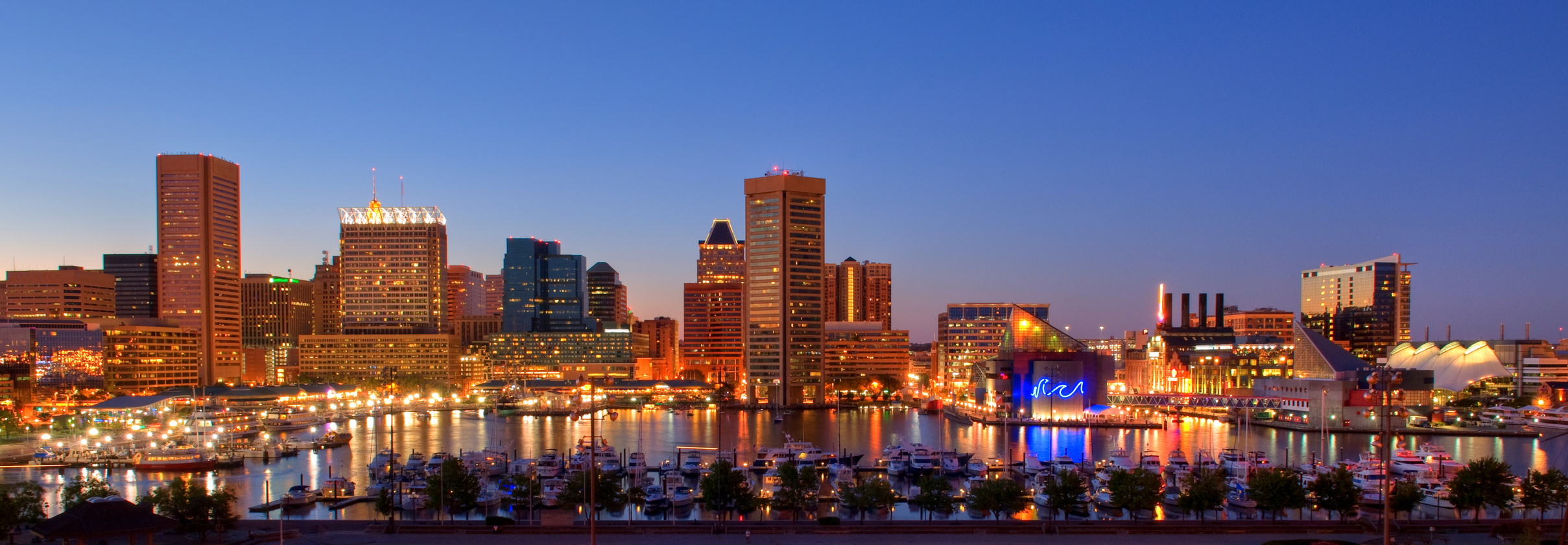 Co-Founder & 
Digital Marketing Specialist
Cephas Sharp
GREATER BALTIMORE BLACK CHAMBER OF COMMERCE PRESENTS:
WEBINAR
Mastering 
Digital Marketing:
Strategies for Building a Strong Online Presence and Scaling Your Business
This Event Will Begin On:
Tuesday
From
April 23, 2024
06:00pm to 7:30pm
Wednesday
May 08, 2024
Part 2
Free For Everyone
Part 3
May 22, 2024
Part 4
June 05, 2024
www.greaterbaltimoreblackchamber.org
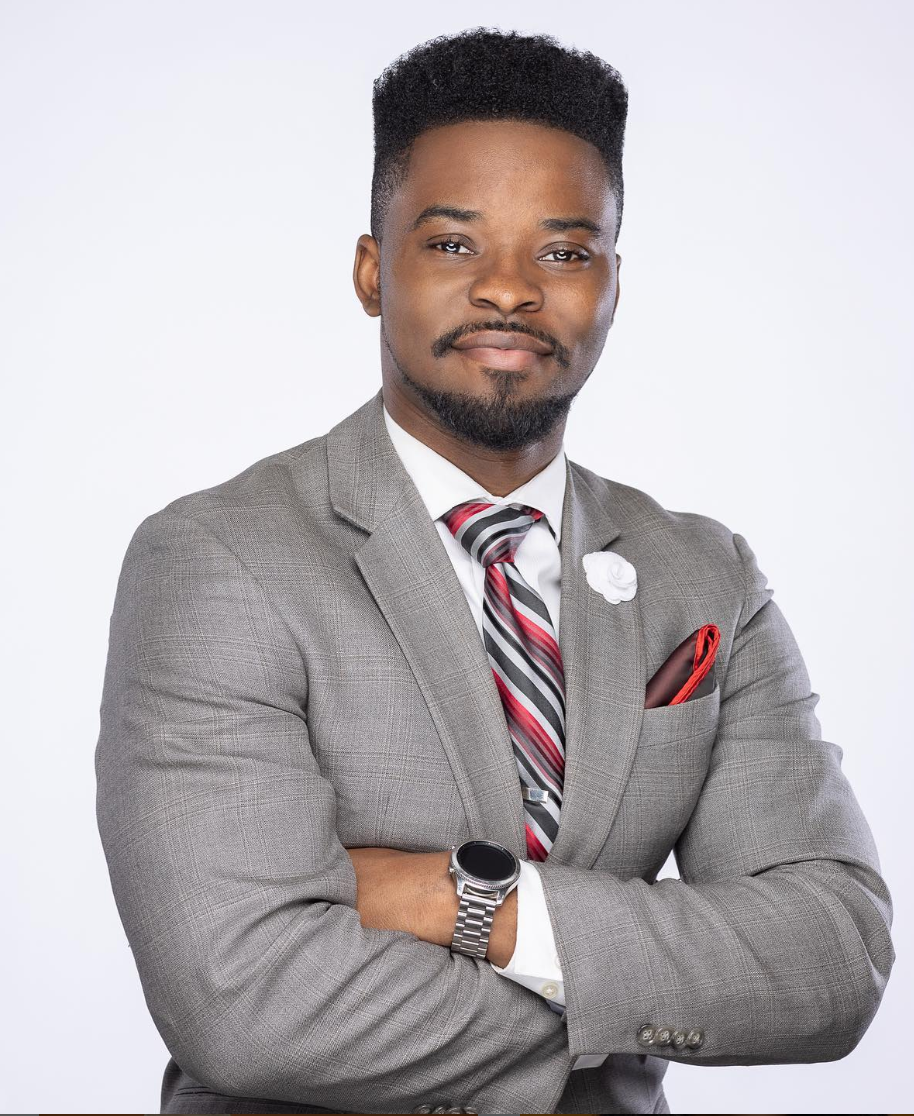 Cephas Sharp

Digital Marketing & Business Development
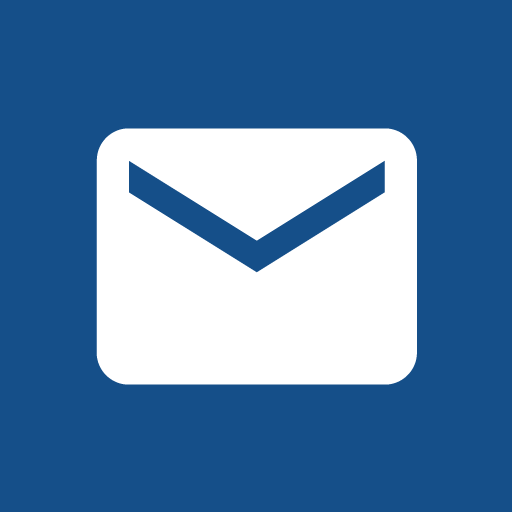 cephas.sharp@candjcreative.com
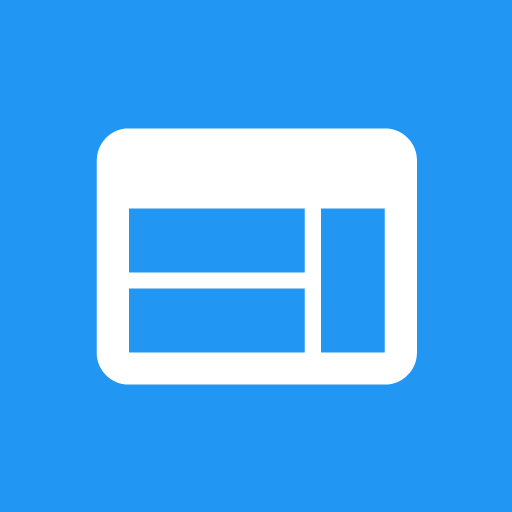 candjcreative.com
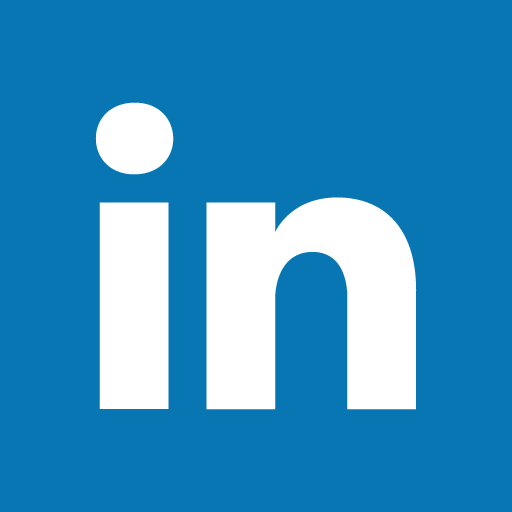 linkedin.com/in/cephassharp
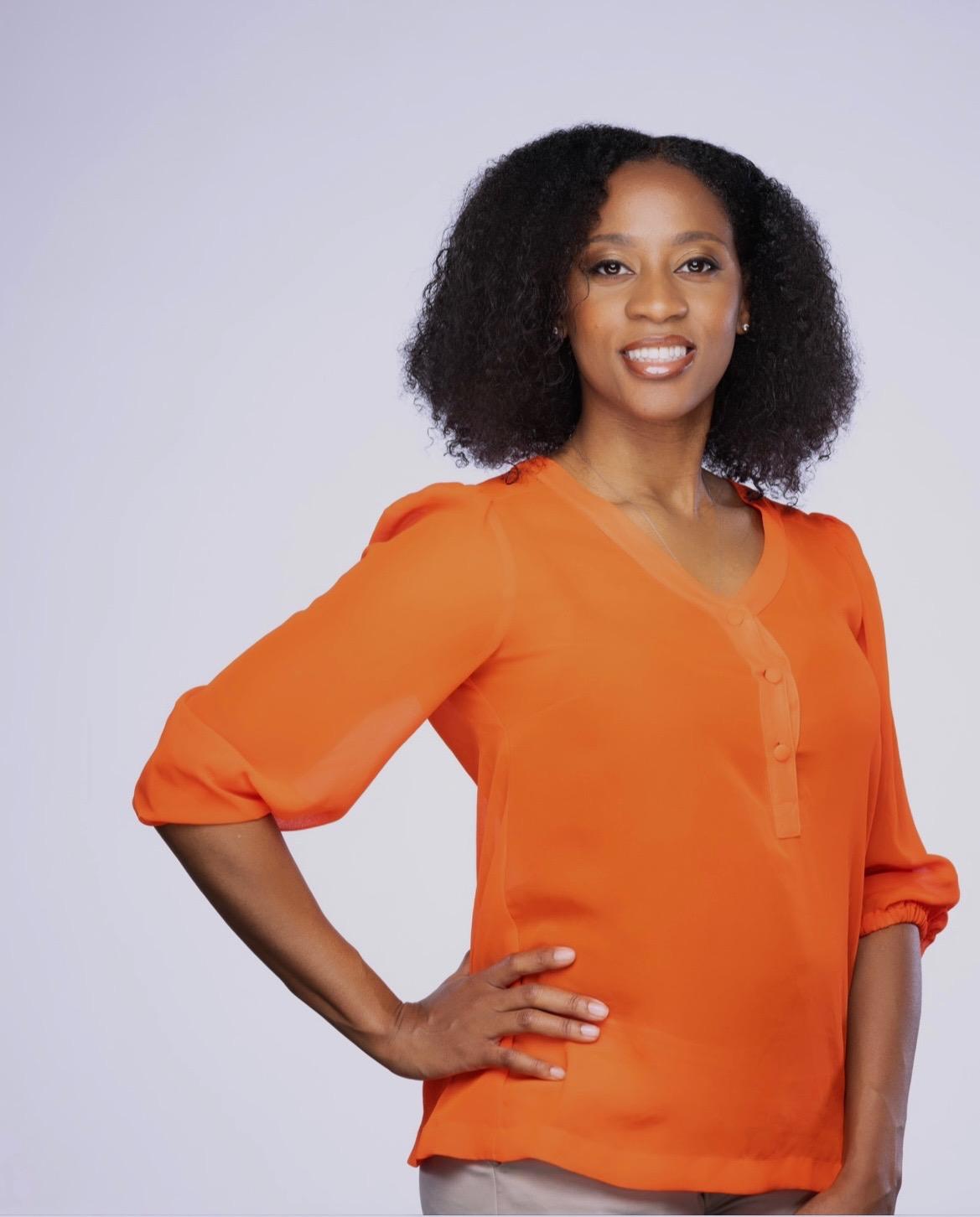 Jaleesa Sharp

Digital Marketing & Social Media Coordinator
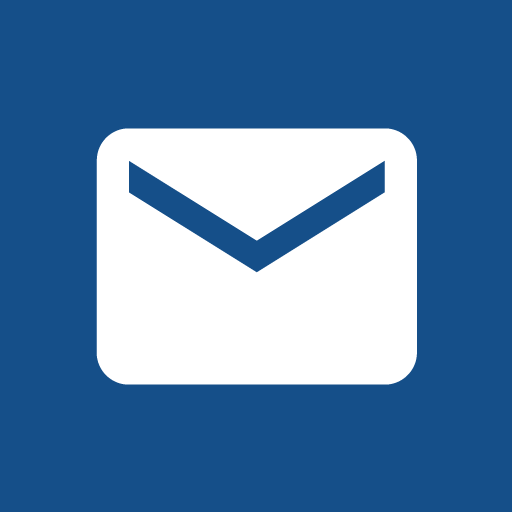 jaleesa.sharp@candjcreative.com
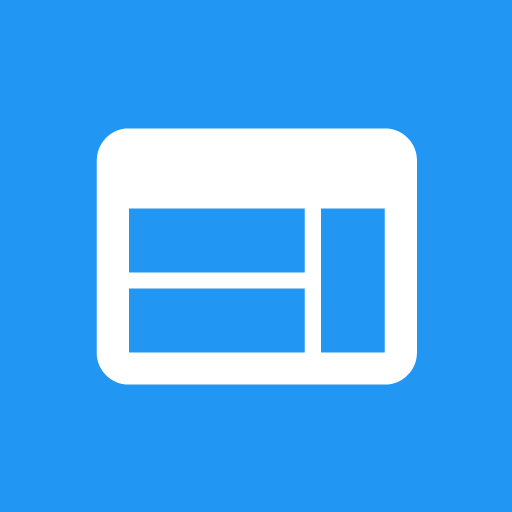 candjcreative.com
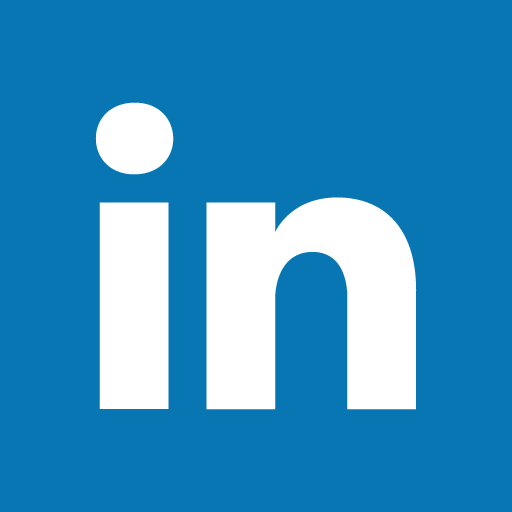 linkedin.com/in/jaleesasharp
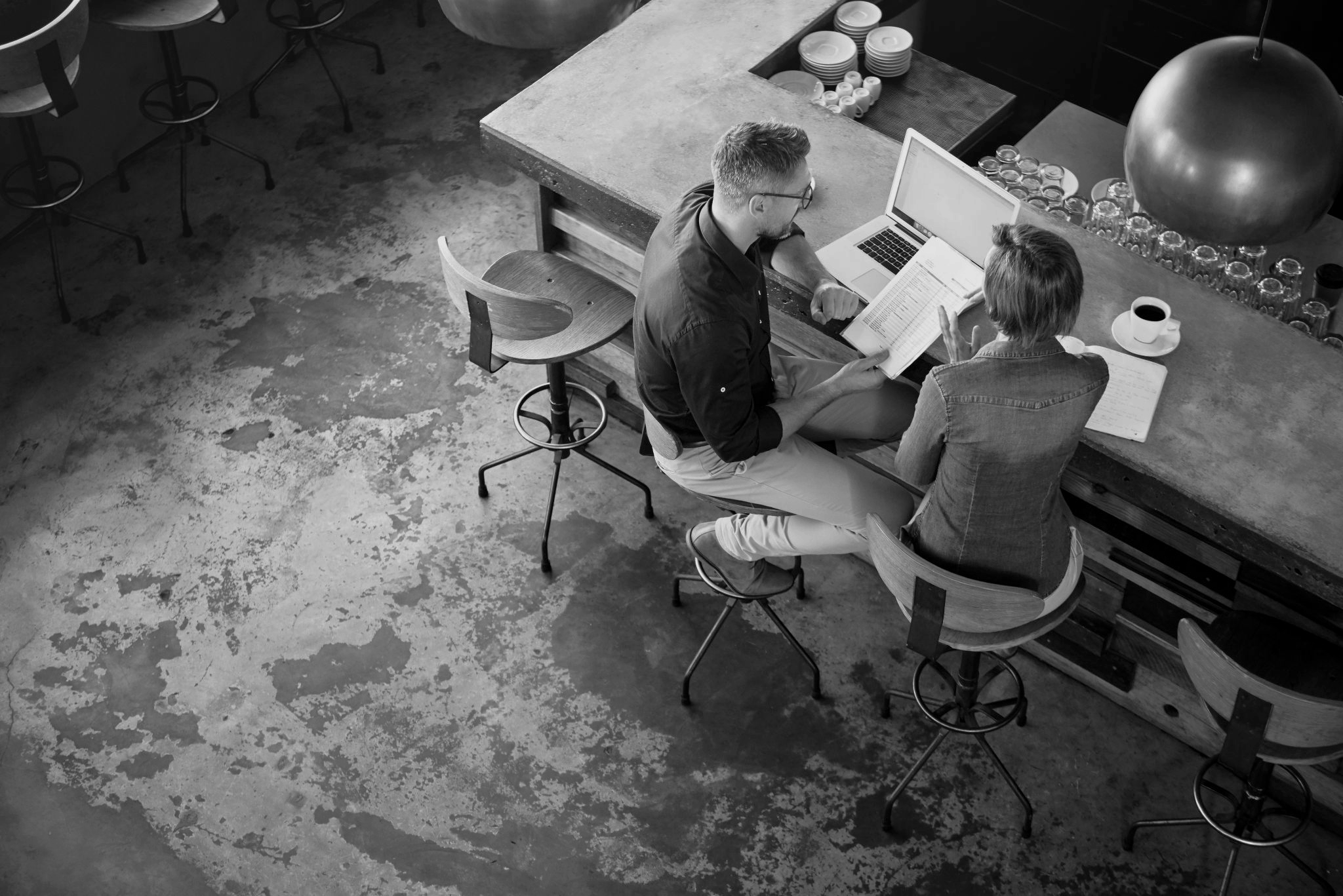 Local business is more important than ever
82% of shoppers would rather support local business
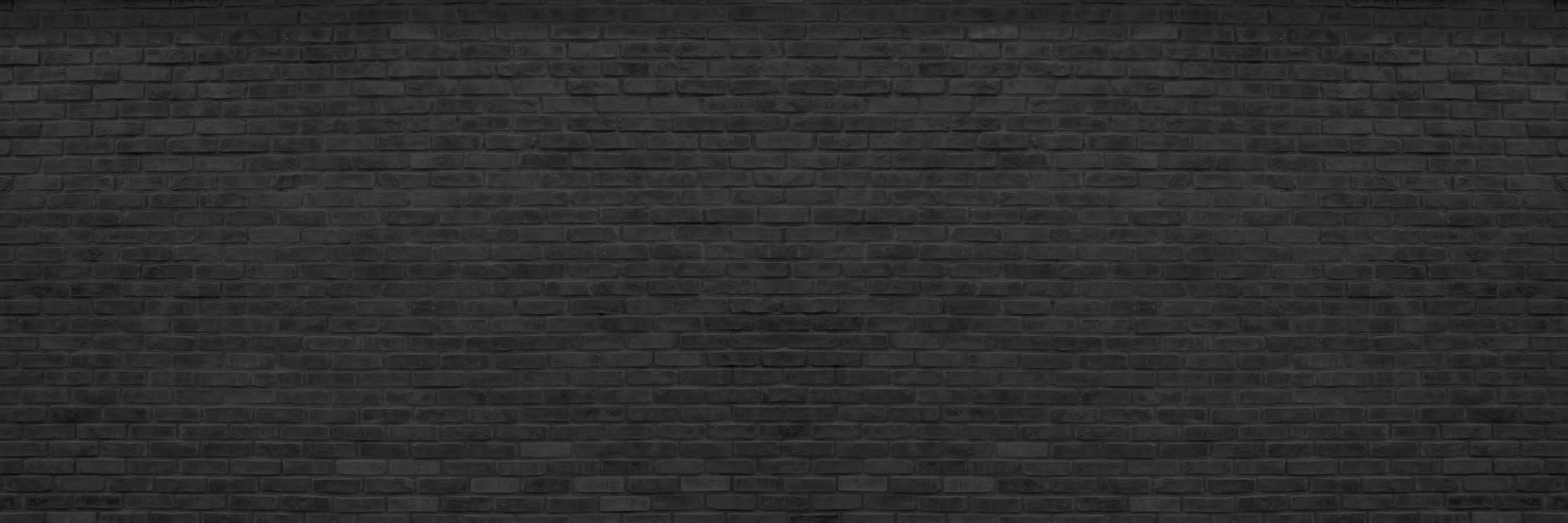 The strongest local businesses have a comprehensive digital marketing strategy
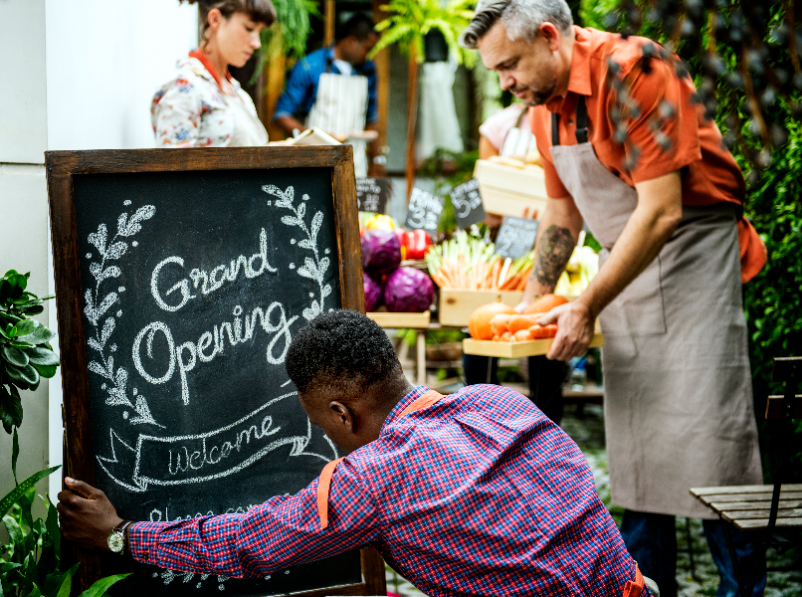 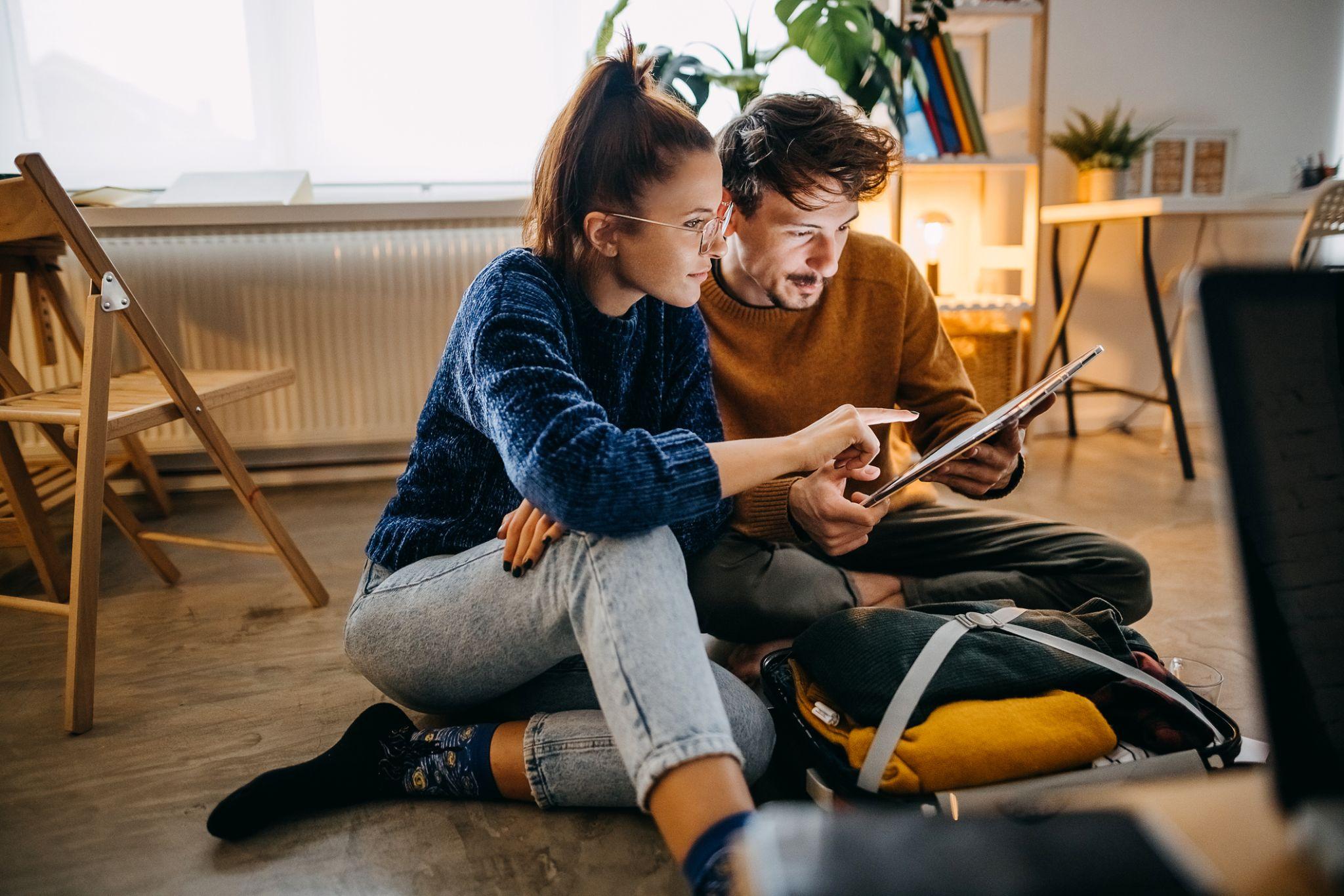 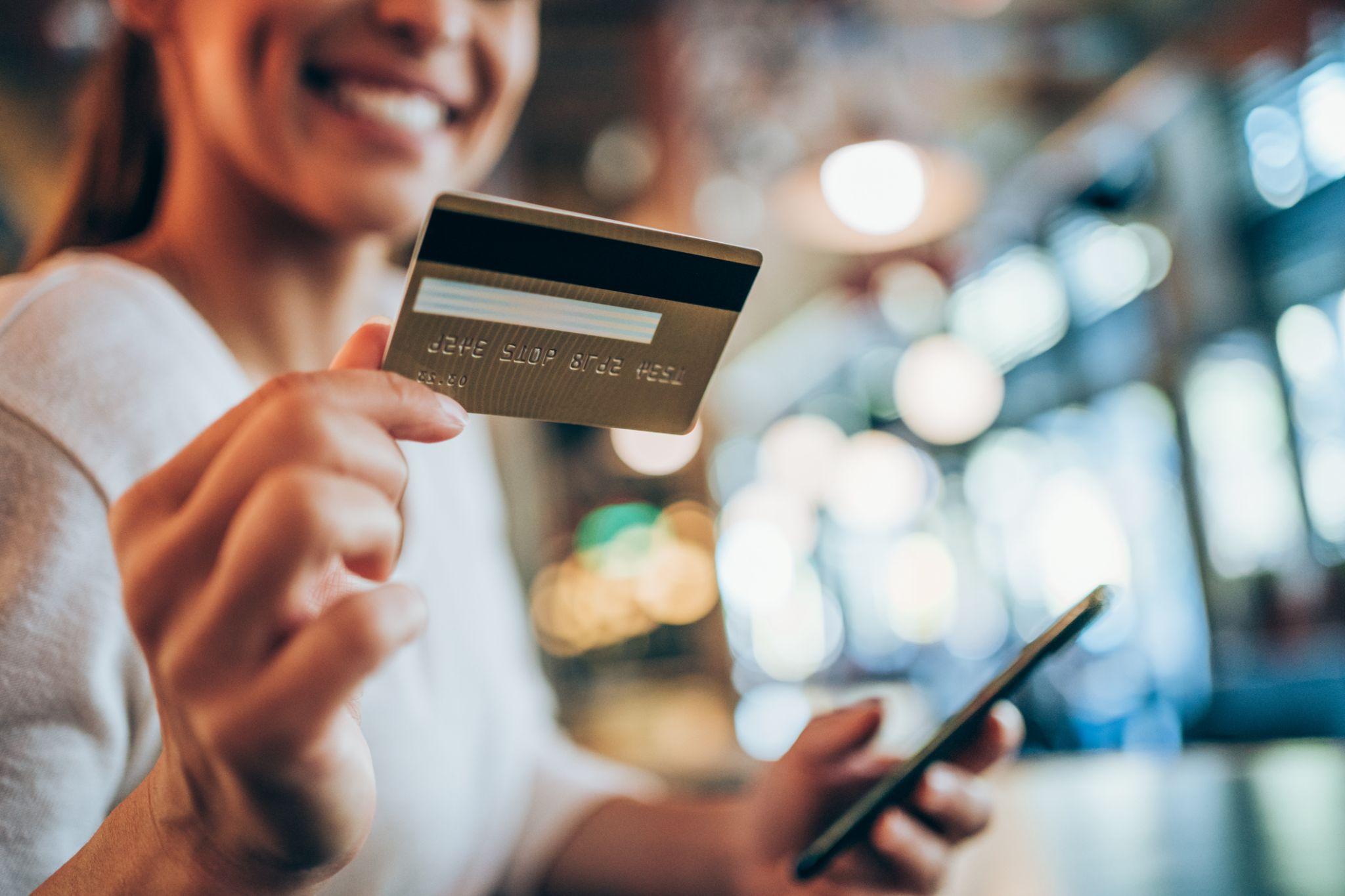 Raise brand awareness
Improve searchability
Create trust
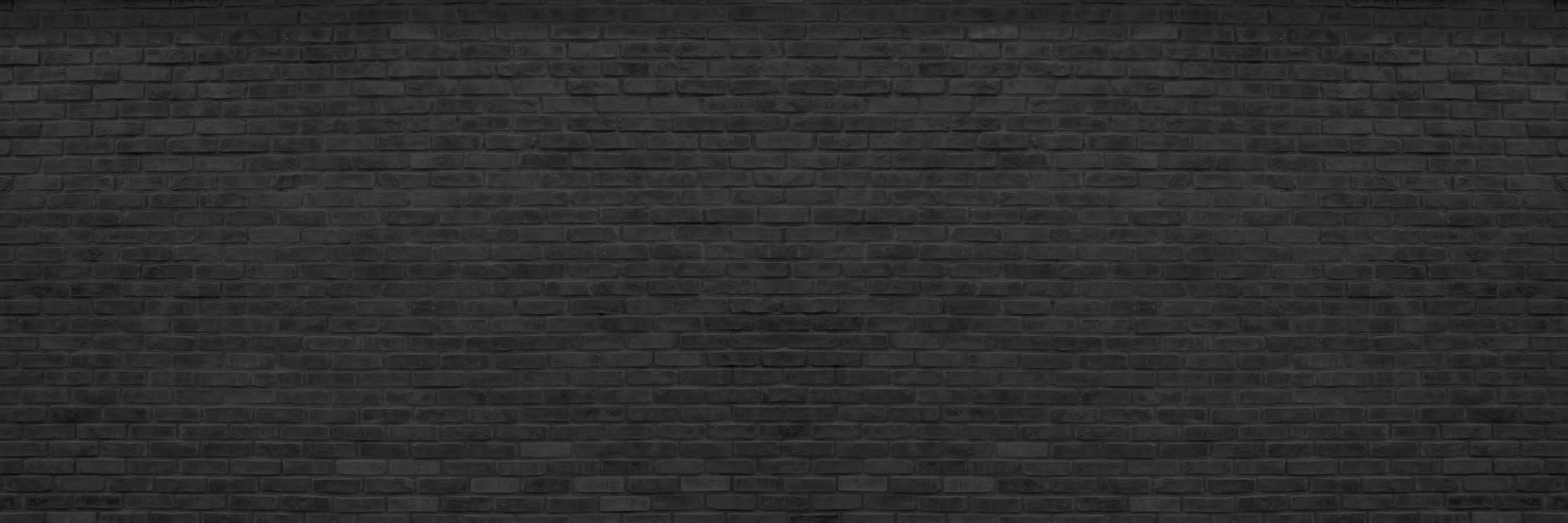 Many local businesses fail to manage their digital marketing strategy
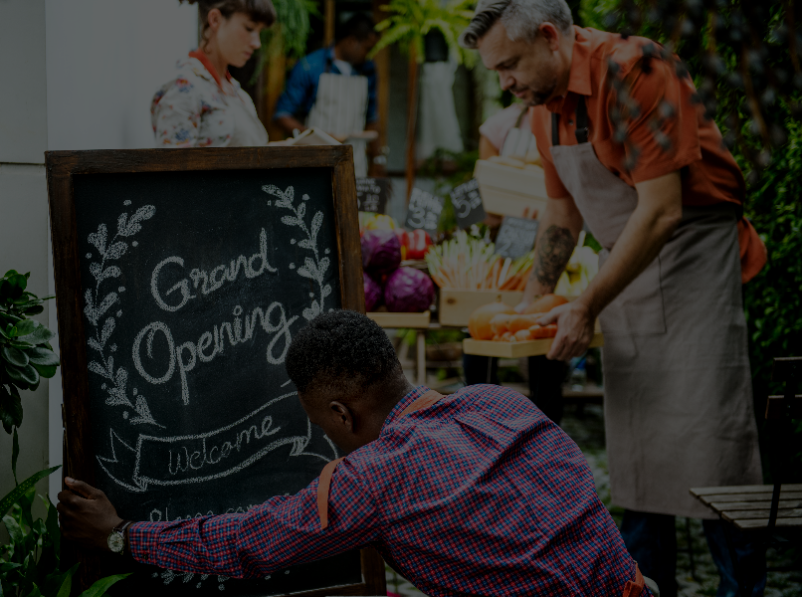 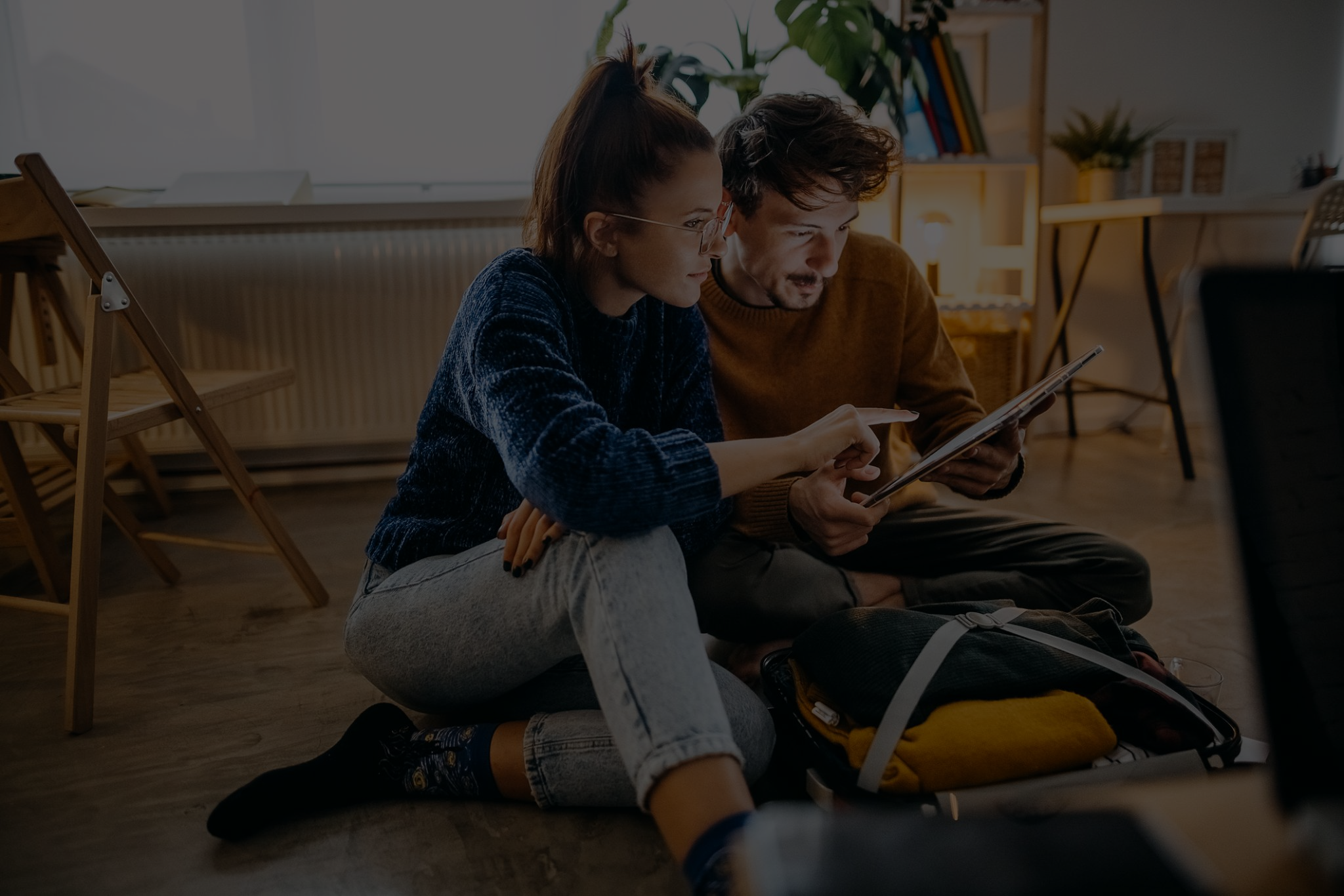 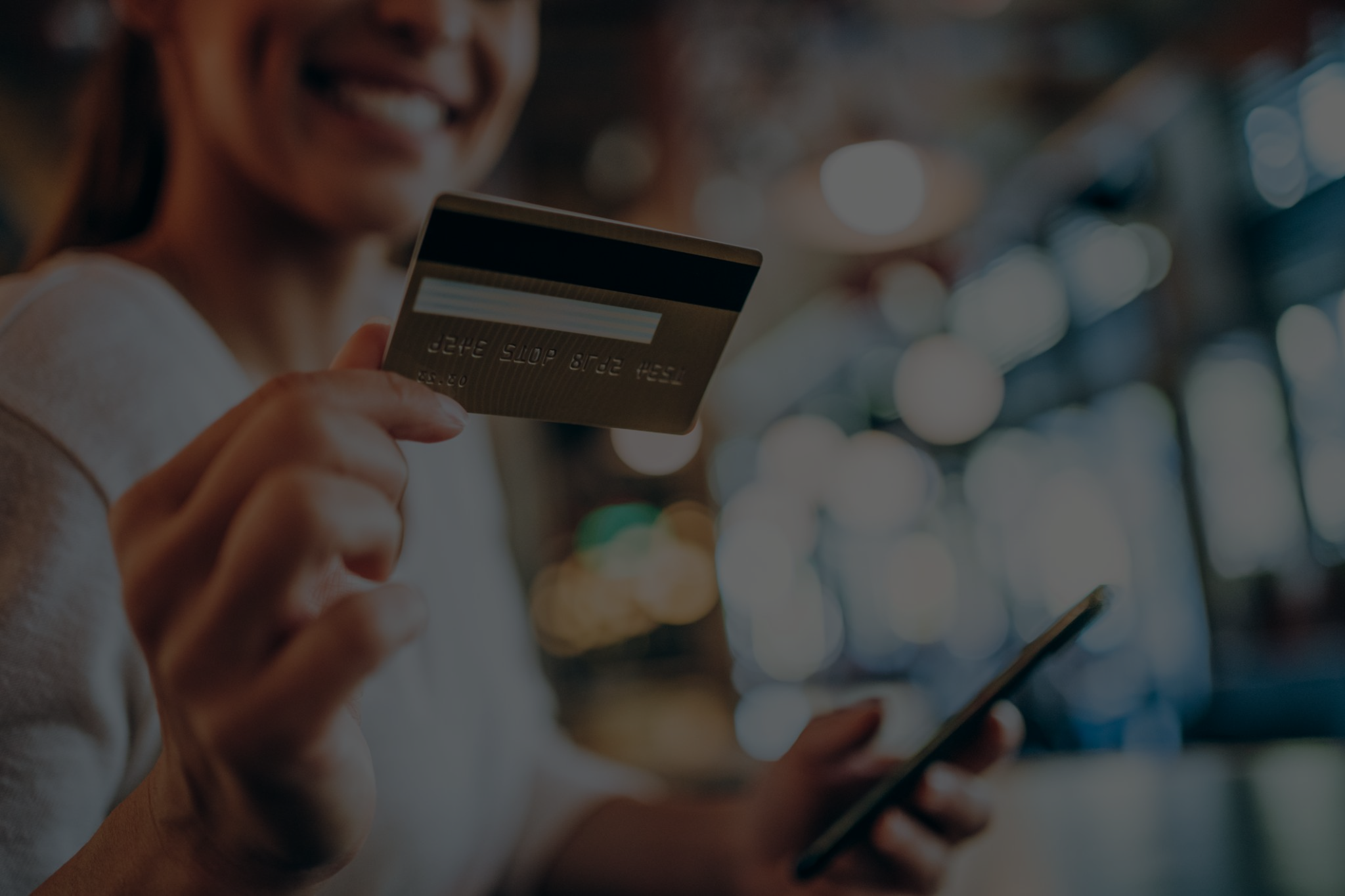 Not top of mind
Not found in local search
Not trusted by consumers
More than 75% of customers prefer to buy from a brand they know
Local search accounts for more than 46% of Google searches
89% of consumers read reviews before buying
Strategy based on the whole customer journey is stronger than strategies based on channels in isolation
Customer Journey
Interest
Visibility
Trust
Sales
Experience
$
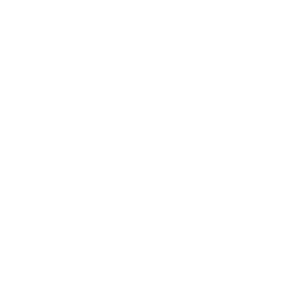 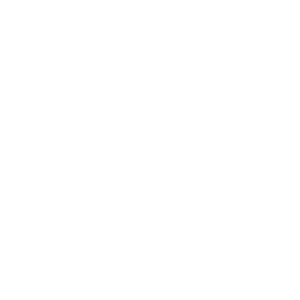 Conversion
Advocacy
Awareness
Findability
Reputation
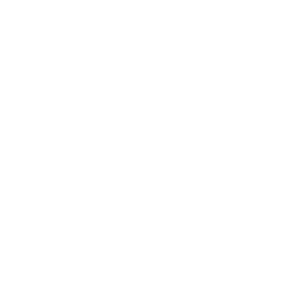 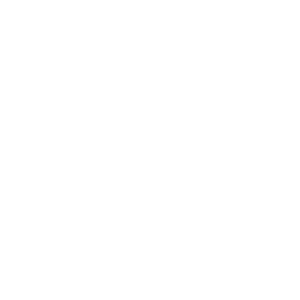 Contributes to another customer’s journey
Purchase
Mobile Friendly Website
Easy Navigation
Simple Conversion
Great In Store Experience
Backing
Outlets To Share Experience
Social Communities
Customer Engagement
Stimulus
Digital Advertising
Traditional Advertising
Search
Online Listings Accuracy
Direct SEO
Research
Strong Positive Reviews
Relevant Reviews
Timely Responses
Social Presence
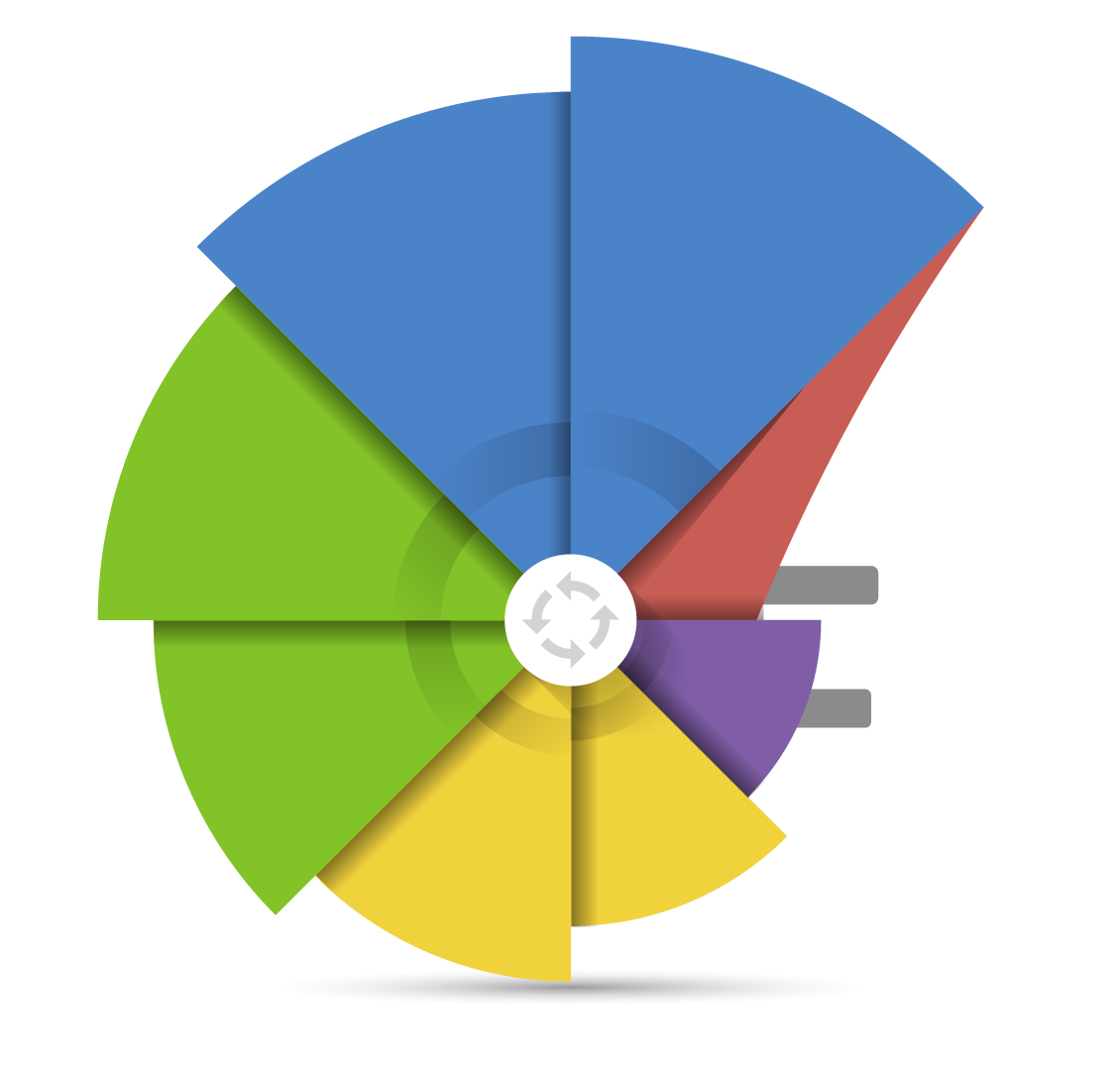 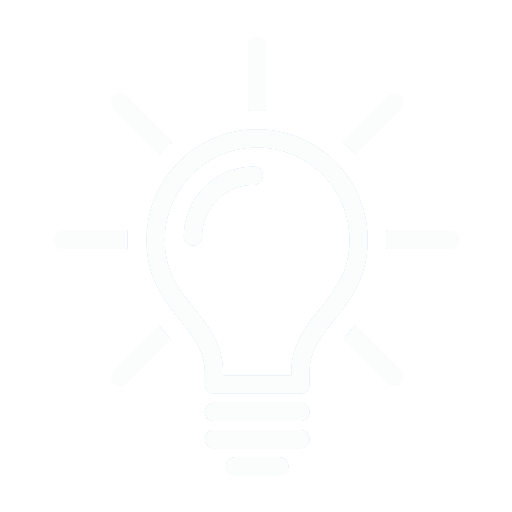 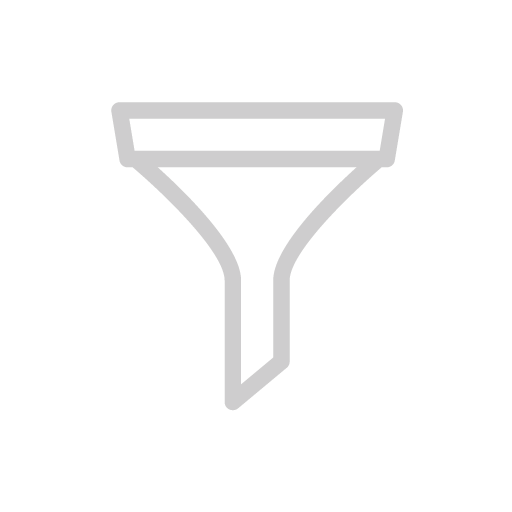 Awareness
Contributes to next customer decision…
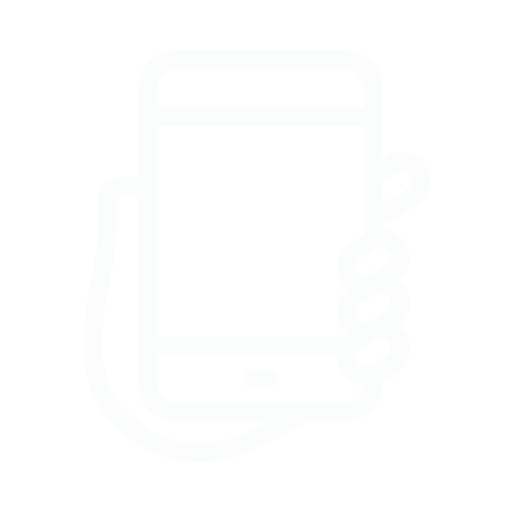 The circular customer journey
Findability
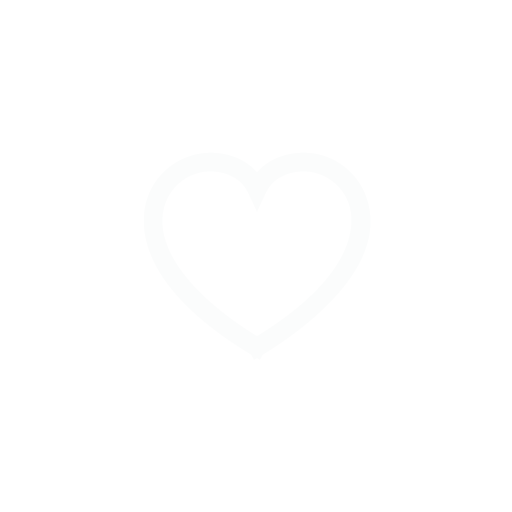 Advocacy
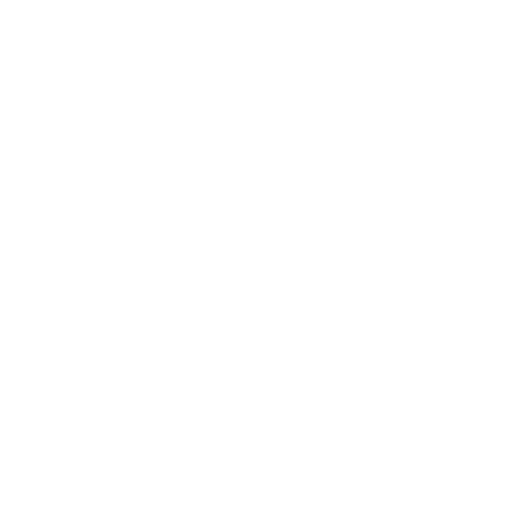 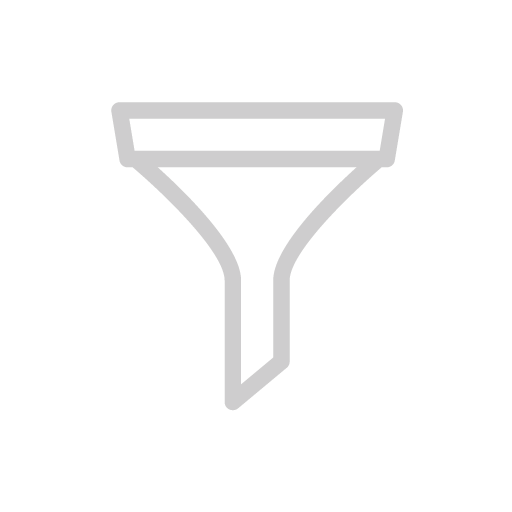 Conversion
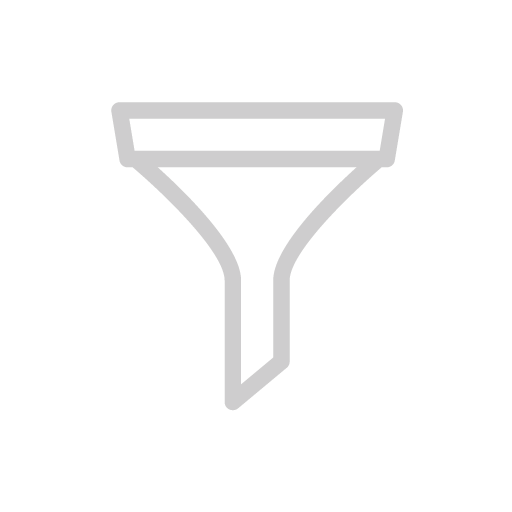 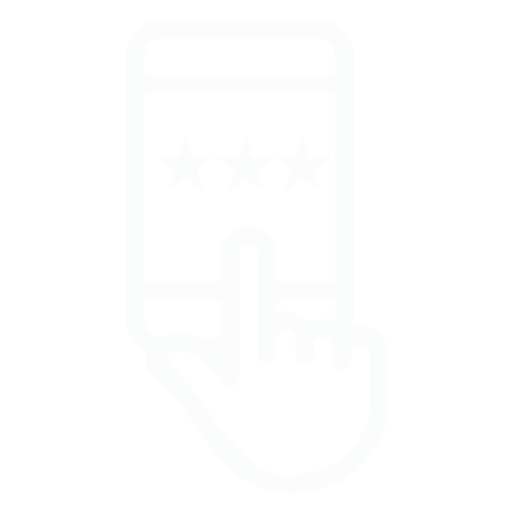 Reputation
Marketing for your competition
Business
A
$
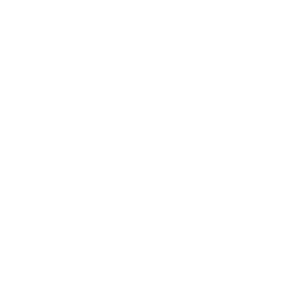 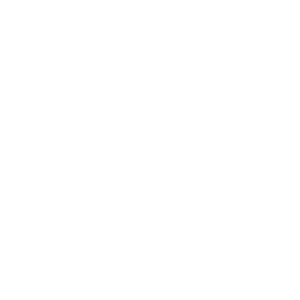 Conversion
Advocacy
Awareness
Findability
Reputation
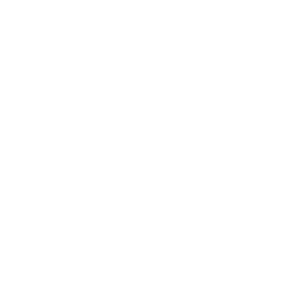 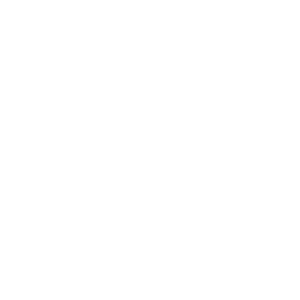 Marketing for your competition
Business
A
$
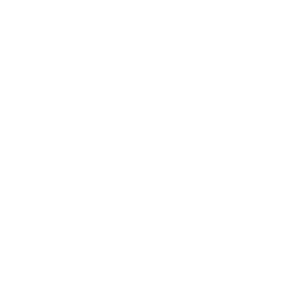 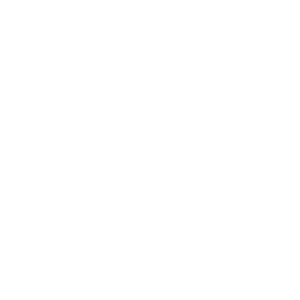 Conversion
Advocacy
Awareness
Findability
Reputation
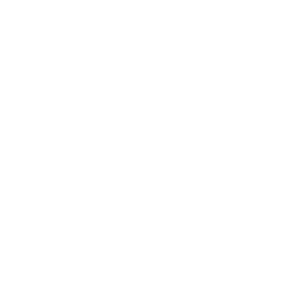 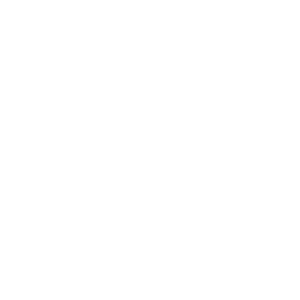 Business
B
$
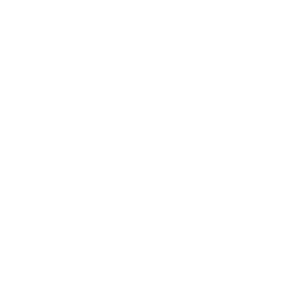 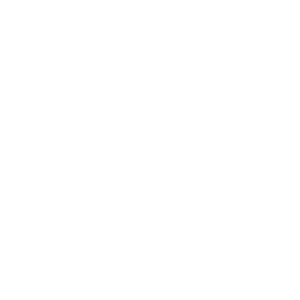 Conversion
Advocacy
Awareness
Findability
Reputation
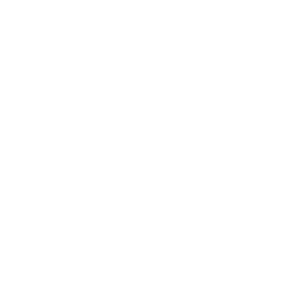 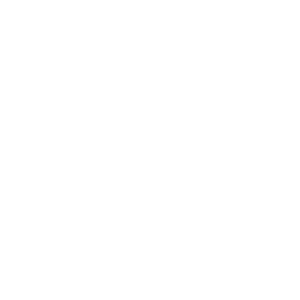 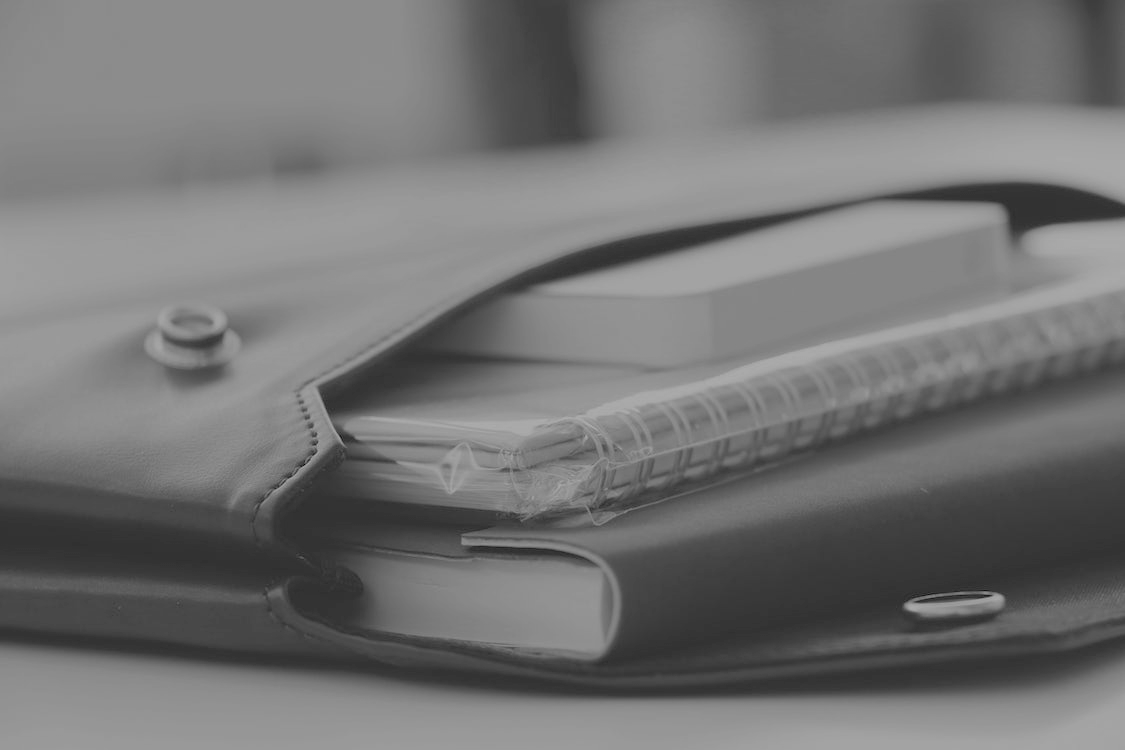 How do we get there?
Webinar Agenda:Register Now!
Navigating The Basics of Digital Marketing And The Customer Journey

Crafting Impactful Content With The Help Of AI

Optimizing Google My Business For Enhanced Visibility & How To Get On The First Page Of Google

The Right Way To Leverage Google And Facebook For Business Growth
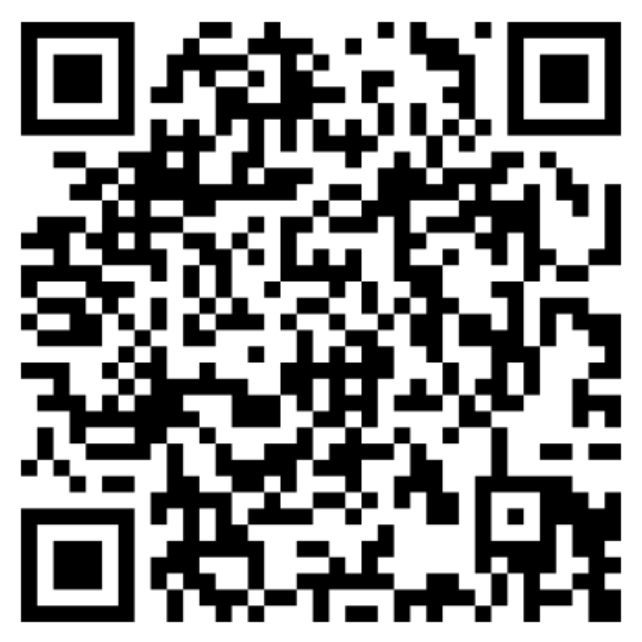 [Speaker Notes: With all this in mind, why don’t we take a moment to search for your services on Google and see what comes up?

Open up Google and perform a generic search related to the business. EG.) “plumber near me”, “lawyers in Springfield”, “best tacos”.
Make note of where they rank and their review scores. For best results, use a search term that you know they don’t rank highly for.]
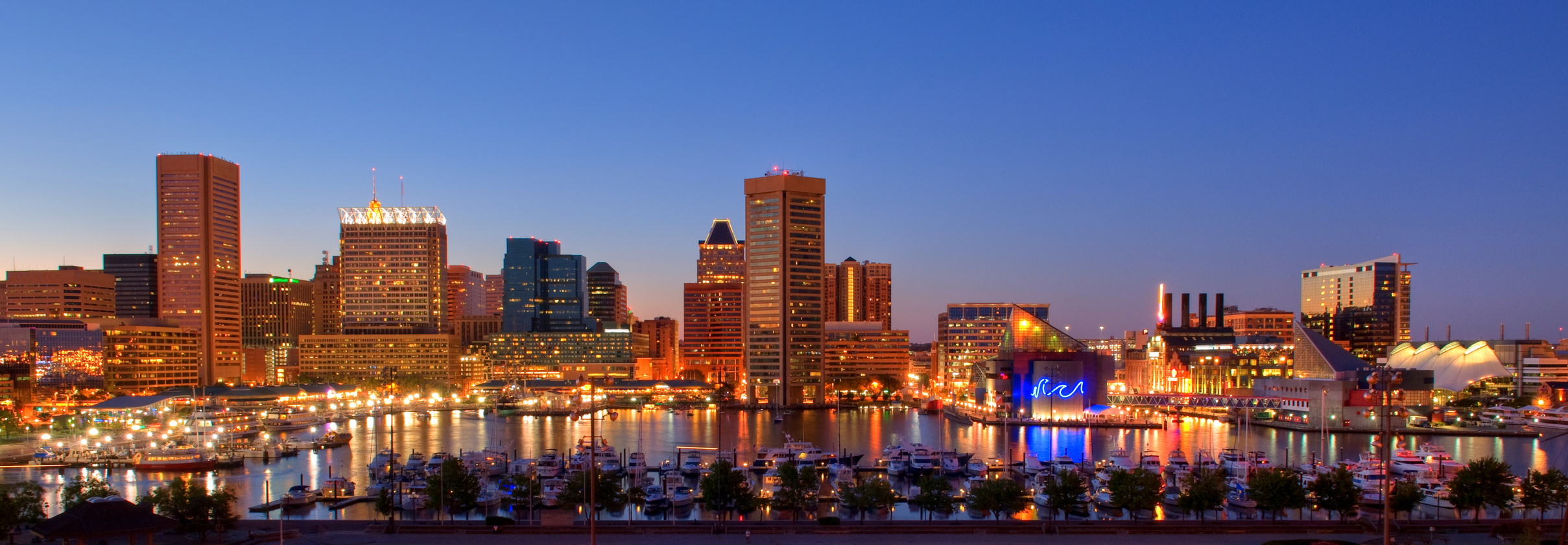 Co-Founder & 
Digital Marketing Specialist
Cephas Sharp
GREATER BALTIMORE BLACK CHAMBER OF COMMERCE PRESENTS:
Thank You!
This Event Will Begin On:
REGISTER NOW
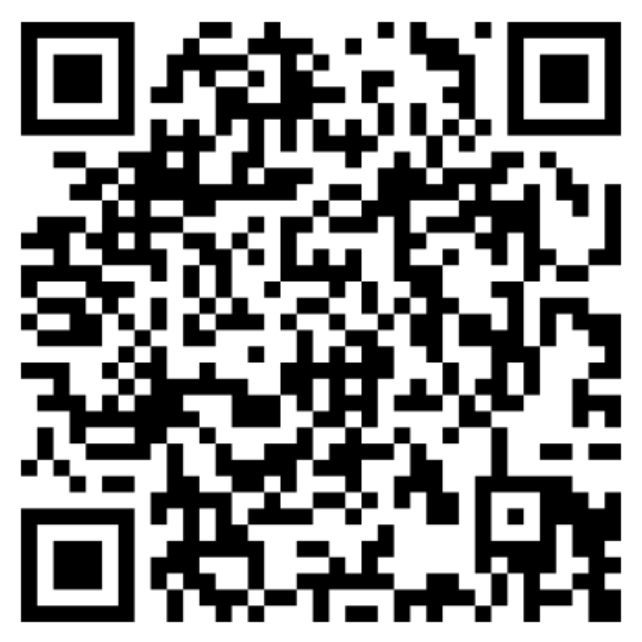 Tuesday
From
April 23, 2024
06:00pm to 7:30pm
Wednesday
May 08, 2024
Part 2
Free For Everyone
Part 3
May 22, 2024
Part 4
June 05, 2024
www.greaterbaltimoreblackchamber.org